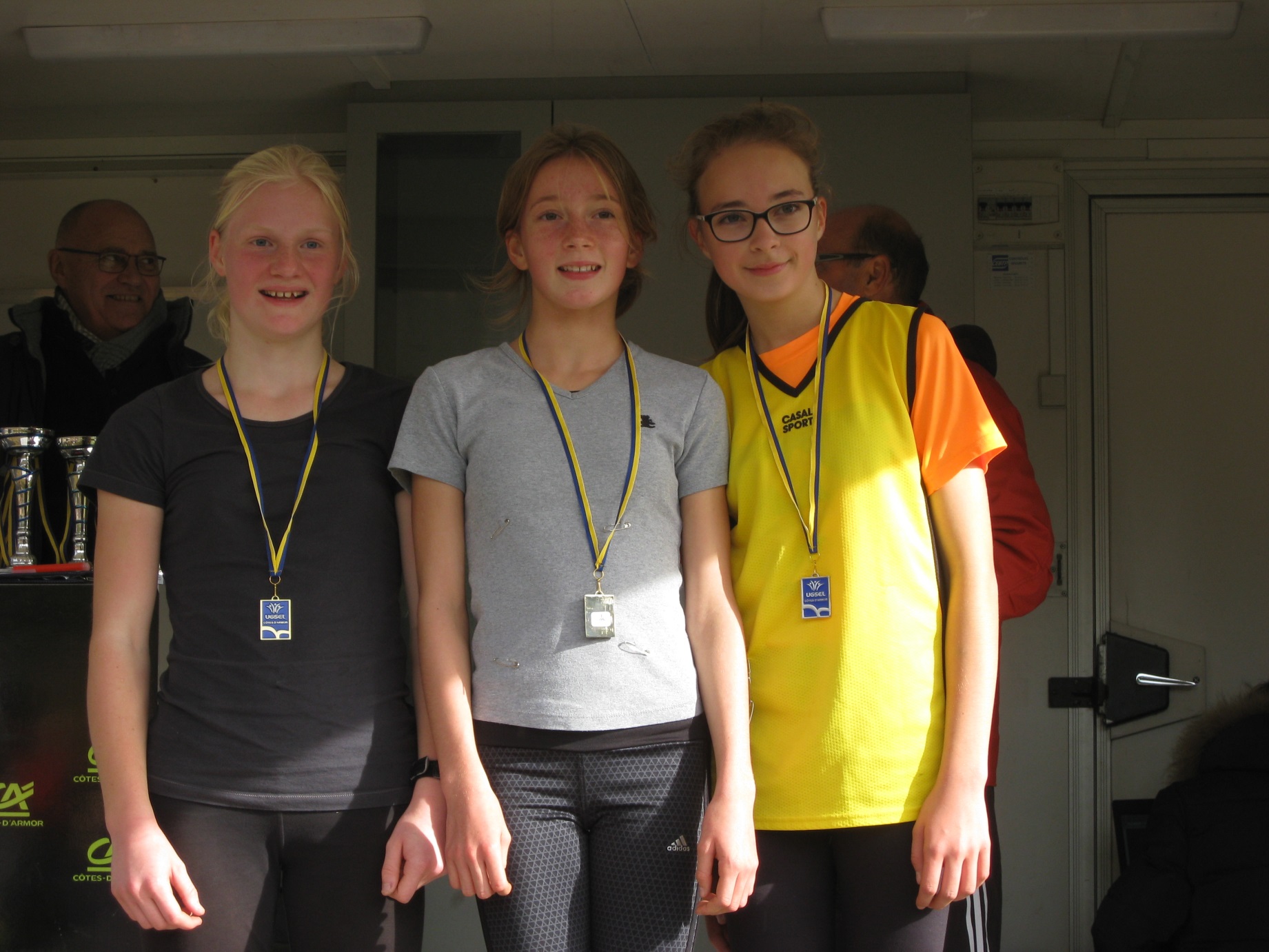 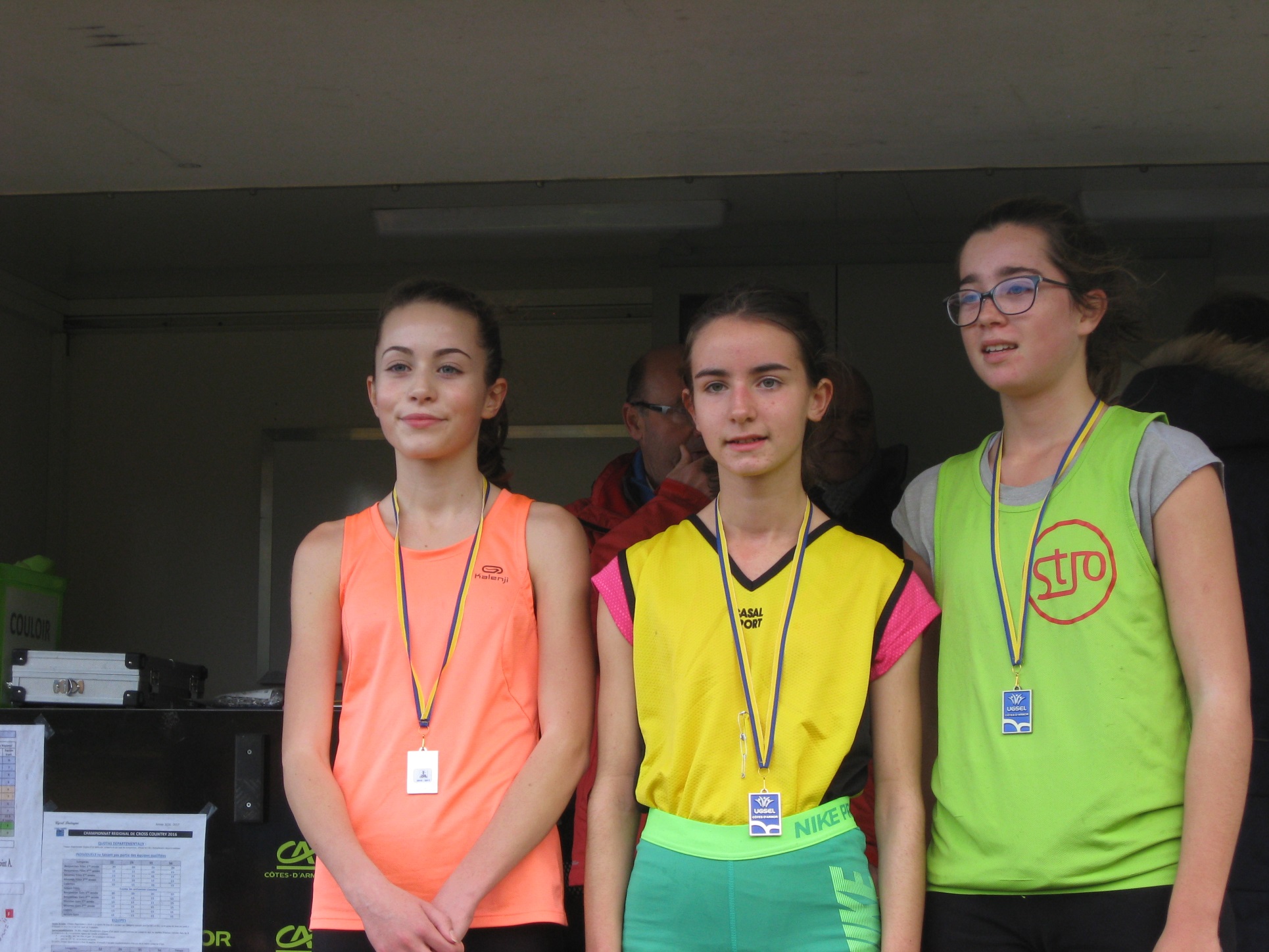 Inès LUCAS   1ère
BF1   Inès LUCAS   2ème
BF1   Inès LUCAS 2ème
BF1   Evelyn HUSBAND   16ème
BF1   Inès LUCAS   2ème
MF1
         Axelle COJAN   2ème
BF1 
  Evelyn HUSBAND   3ème
[Speaker Notes: BF1 Inès LUCAS 2ème]